New Technology Developments for Increased Maritime Domain Awareness In the Chukchi Sea
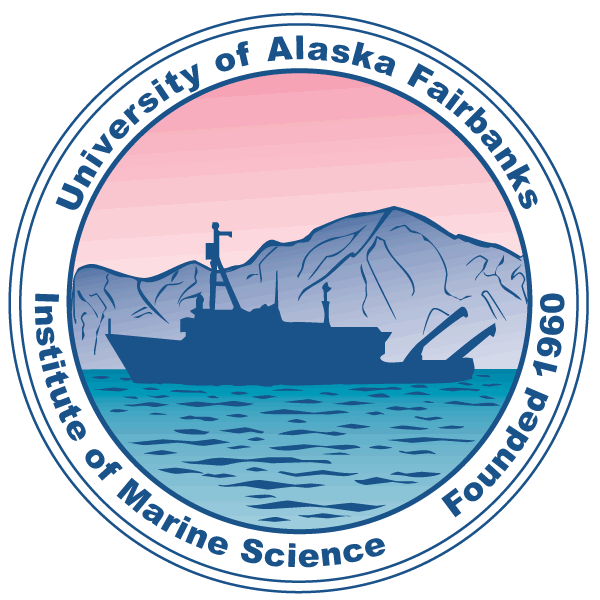 Hank Statscewich and Tom Weingartner
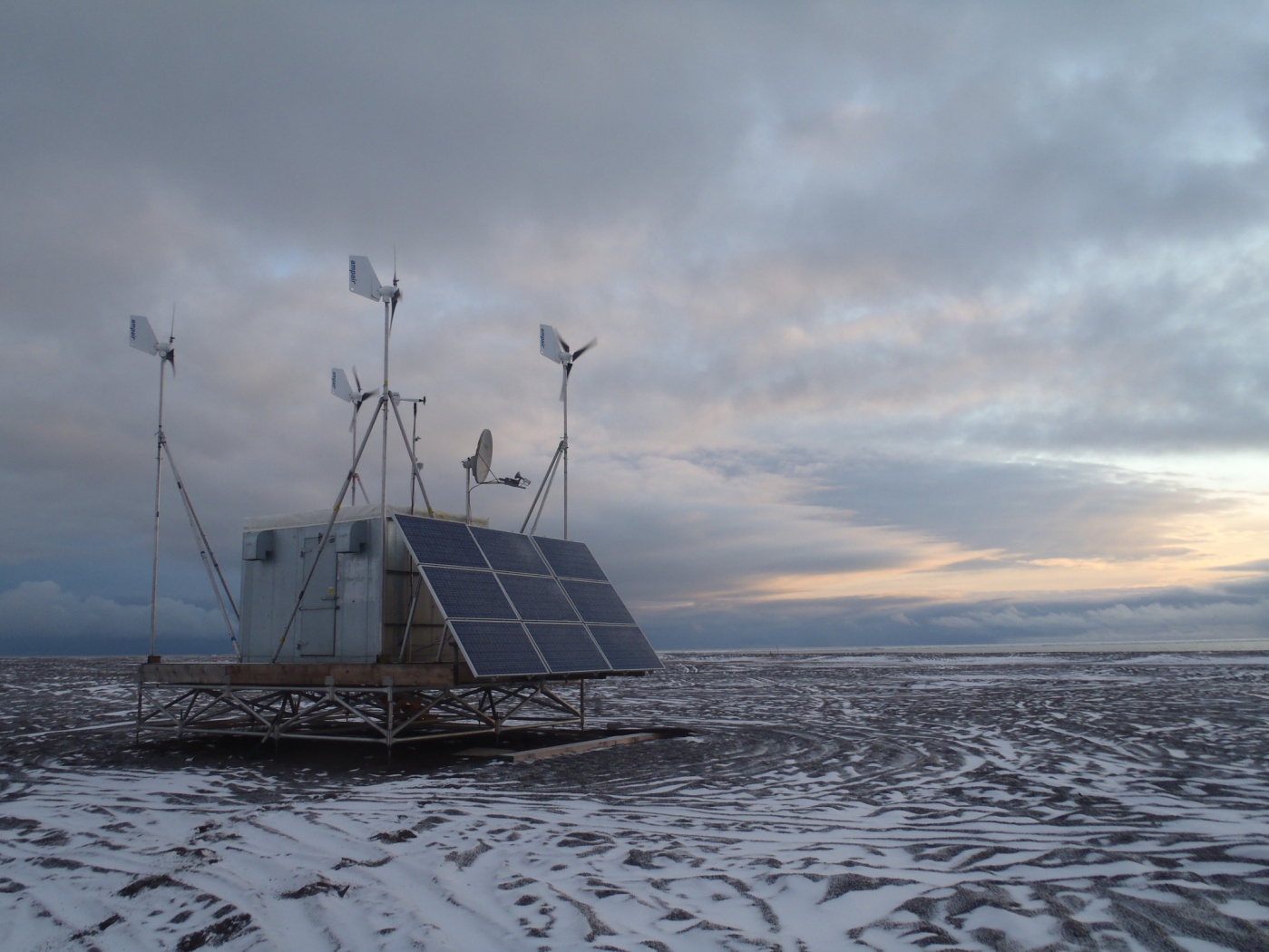 USCG Debrief
 Juneau, AK
July 27, 2012
Presented by
Hank Statscewich
University of Alaska Fairbanks
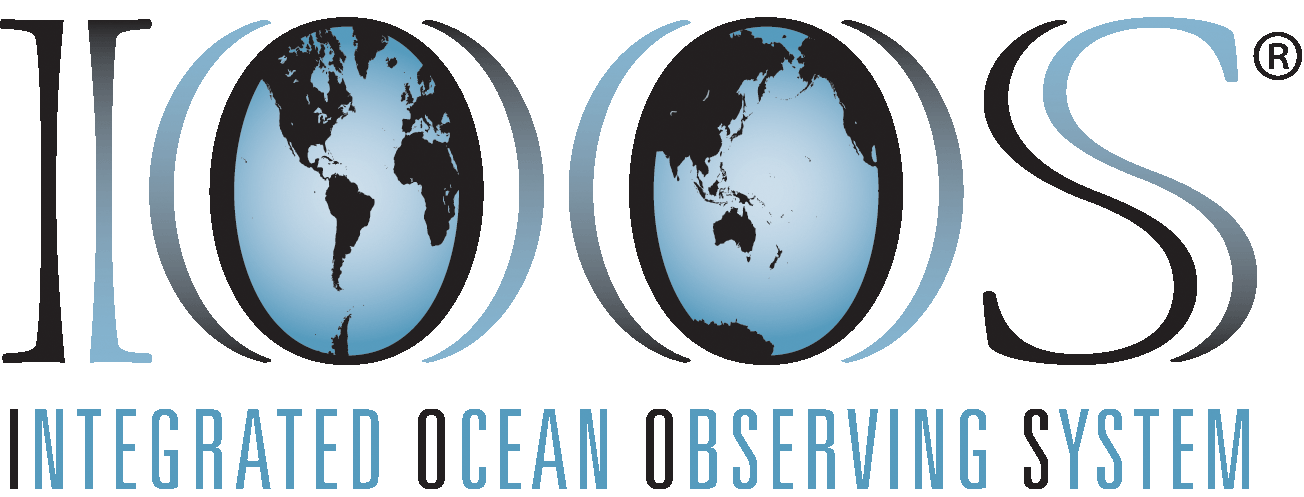 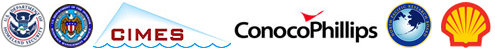 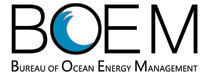 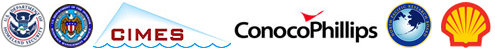 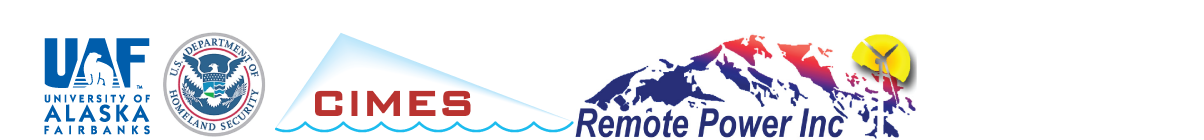 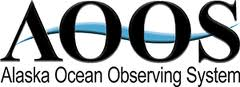 Objectives
Provide overview of UAF Arctic Ocean Observing Activities 
Increase US Arctic MDA with new technologies
Inform CG of synergistic partnerships
Collaborate and Integrate data streams within an Arctic COP 
SAROPS
Spill Response
Homeland Security
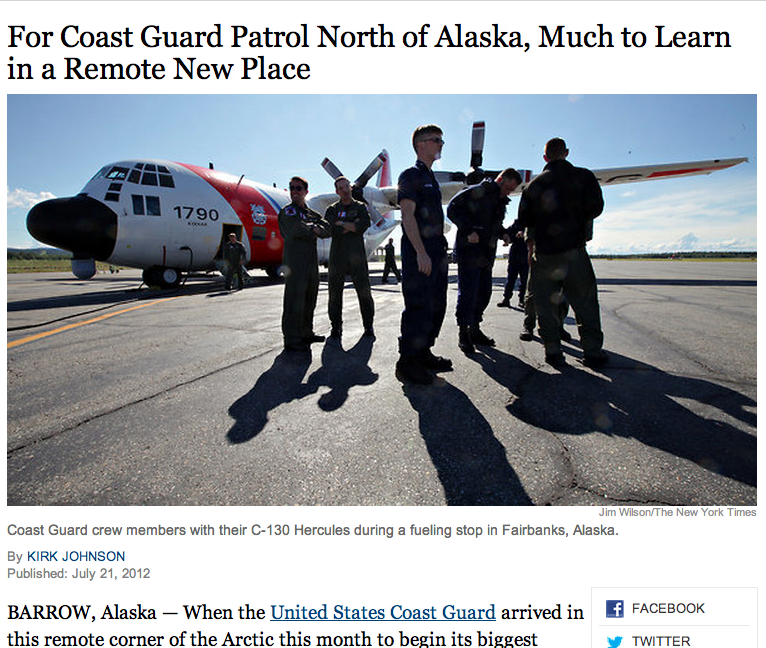 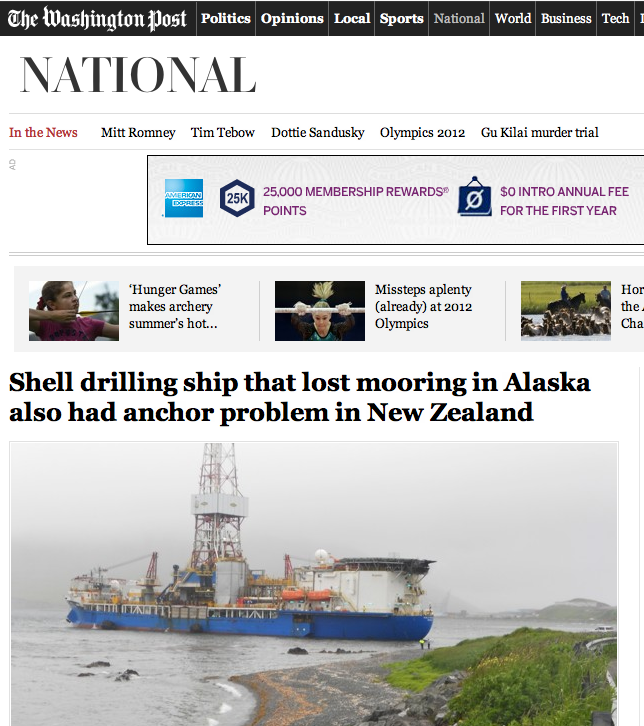 New York Times July 21, 2012
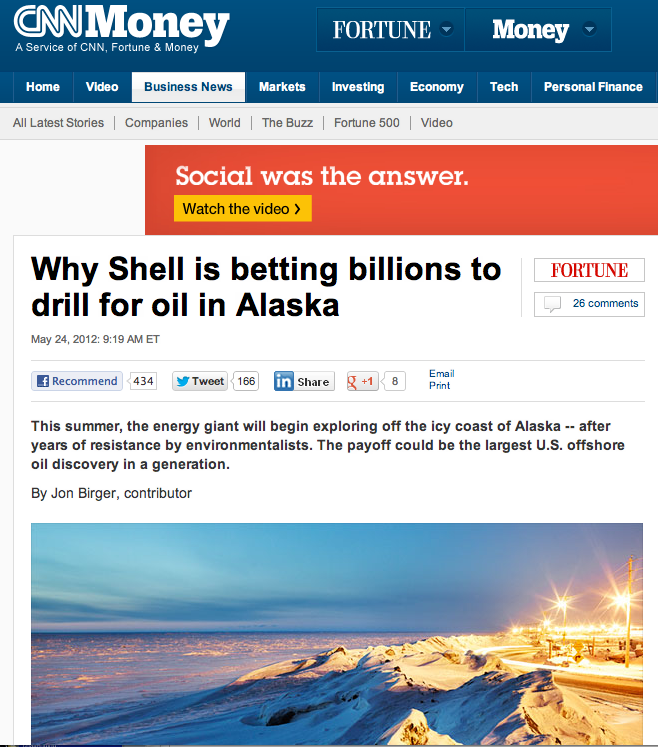 CNN
May 24, 2012
Washington Post July 16, 2012
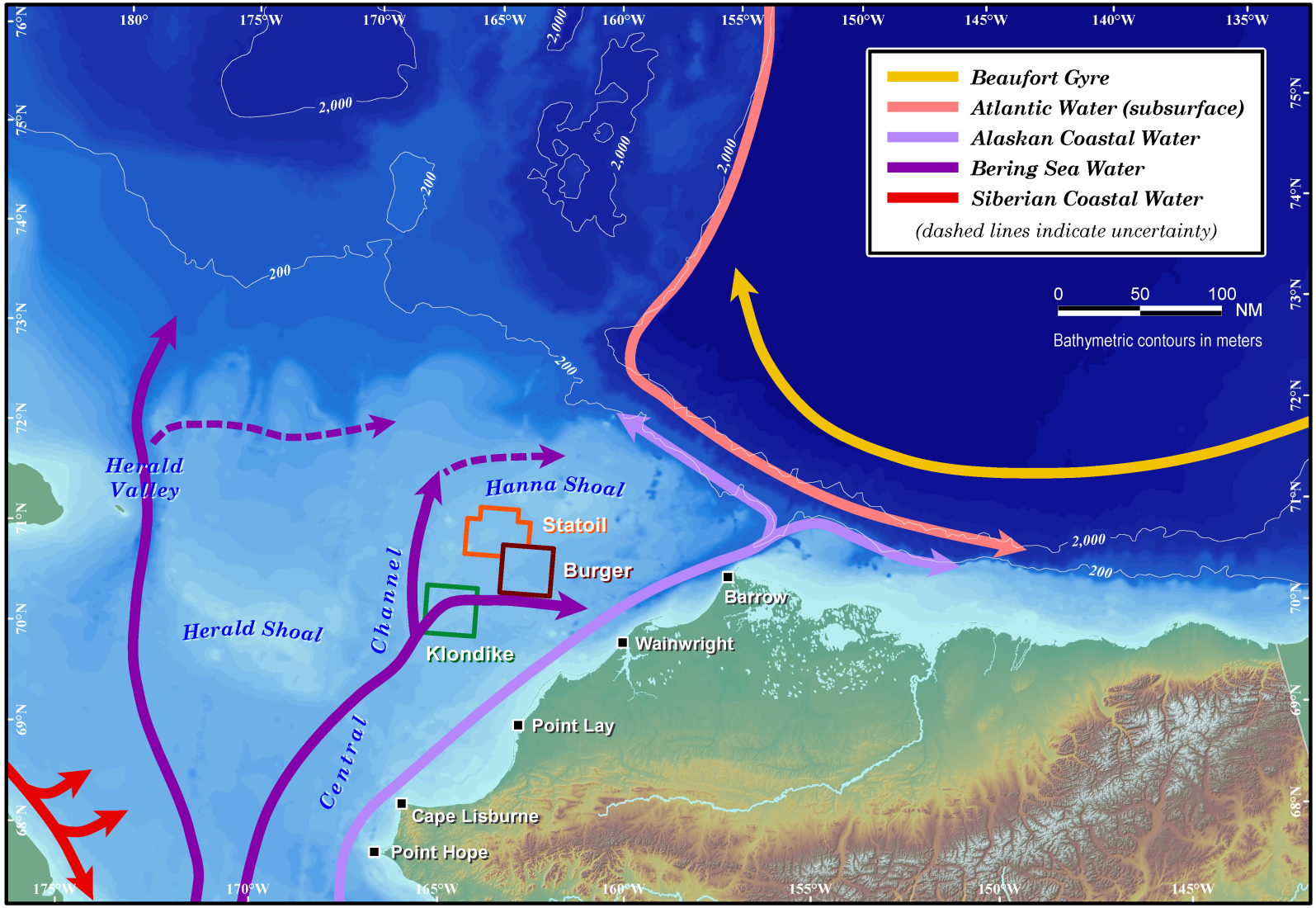 Scientific Mission
Study area
IOOS-AOOS
Glider survey line
Exchange with the Arctic proper is not well known. Schematic advection pathways, but details are largely missing
~1.0 Sv mean transport through Bering Strait
[Speaker Notes: Background: Science Mission
The overall goal of this SOW is to provide an improved understanding of the physical oceanography of the NE Chukchi shelf and exchanges between the Chukchi/Beaufort shelves and the adjacent continental slope]
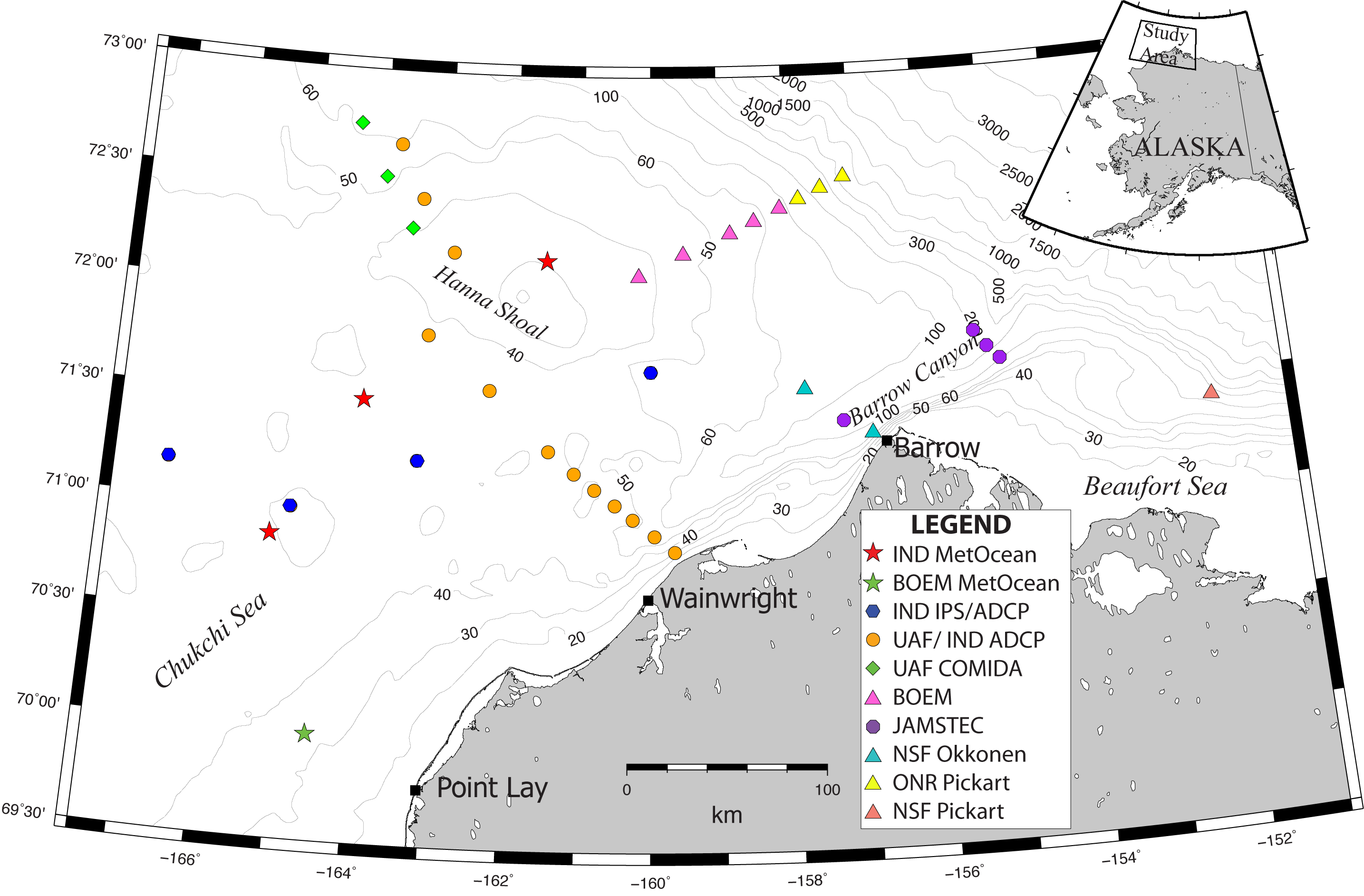 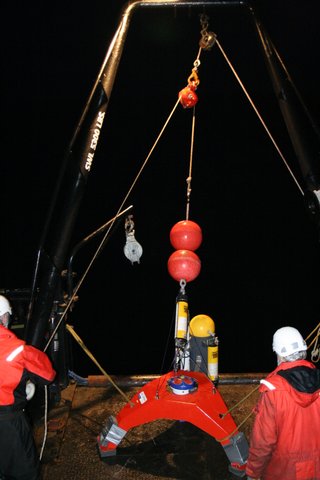 37 Underwater Moorings
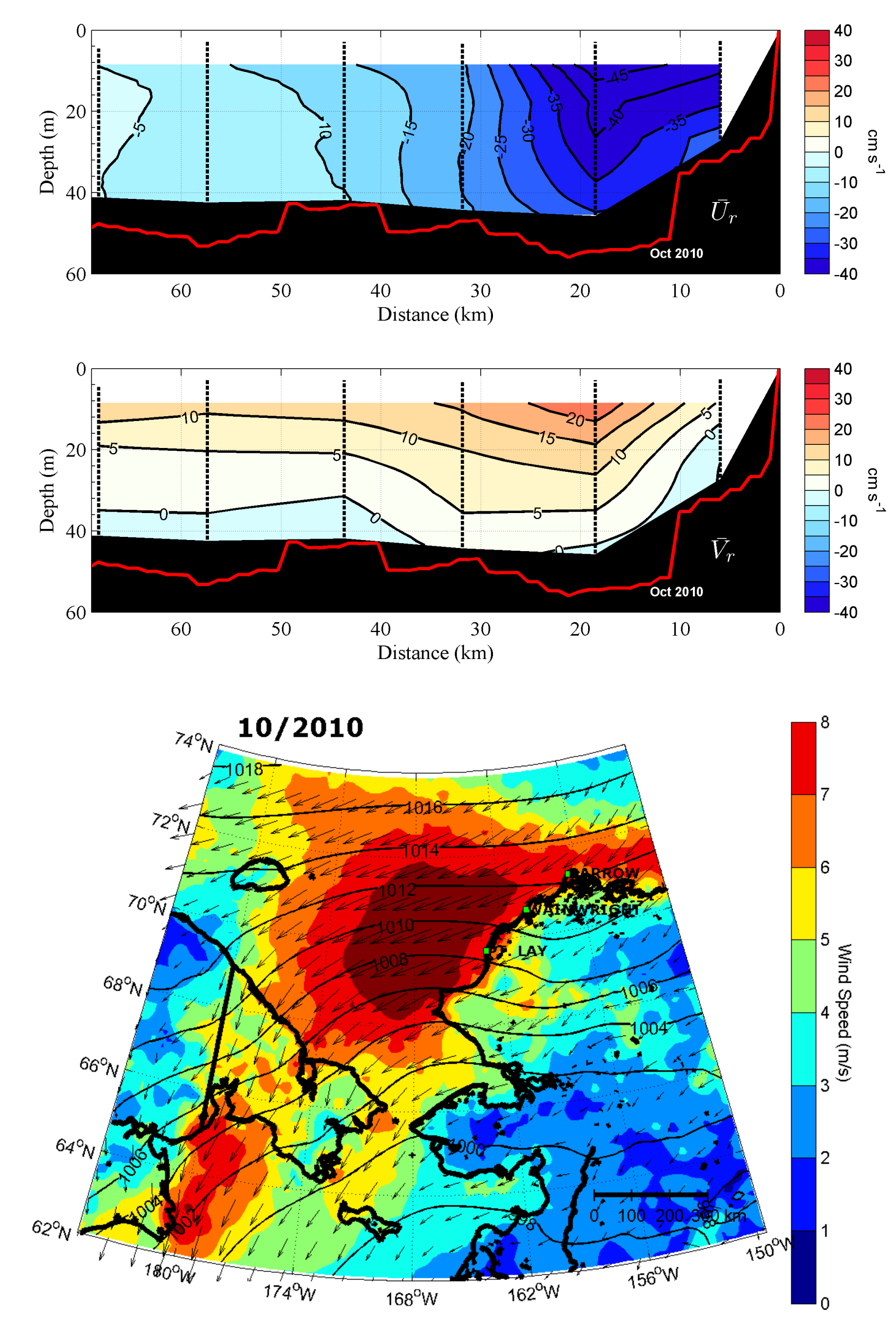 October 2010 storm event
Alongshore
Year-long along-canyon velocities
Crossshore
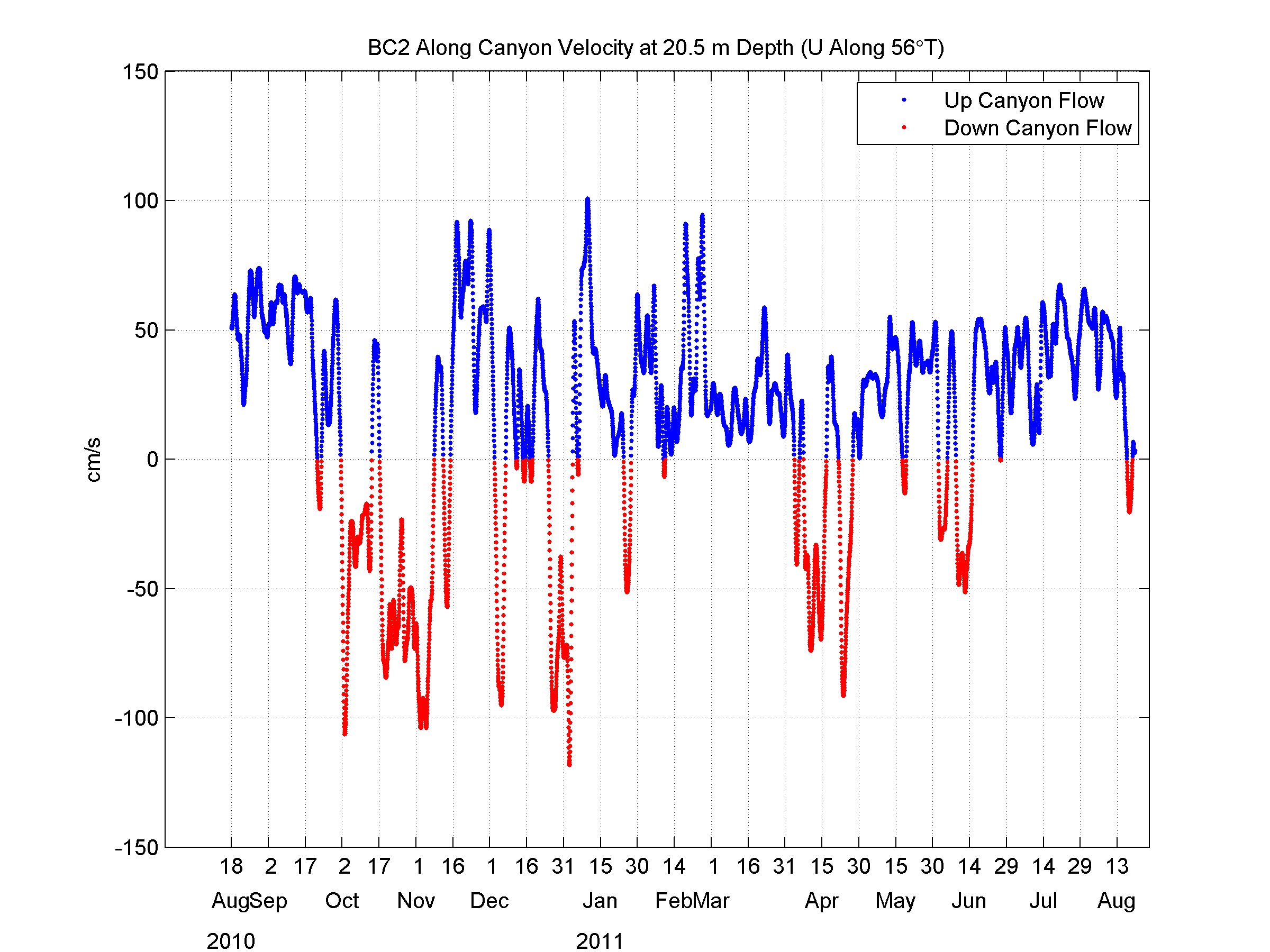 Wind speed
[Speaker Notes: What is happening in response to the wind field]
AUV operations in 2010 and 2011 using 3 Webb Slocum gliders  performing > 6000 km of track length, collecting >20,000 CTD profiles. All are equipped with optical sensors for sampling hydrocarbon/CDOM and chlorophyll

Longest single mission duration 2.5 months using lithium batteries. Small 30’ fast local landing vessel for deployments and recoveries.

Sea-ice melt water, strong coastal jets and biology can be challenging…
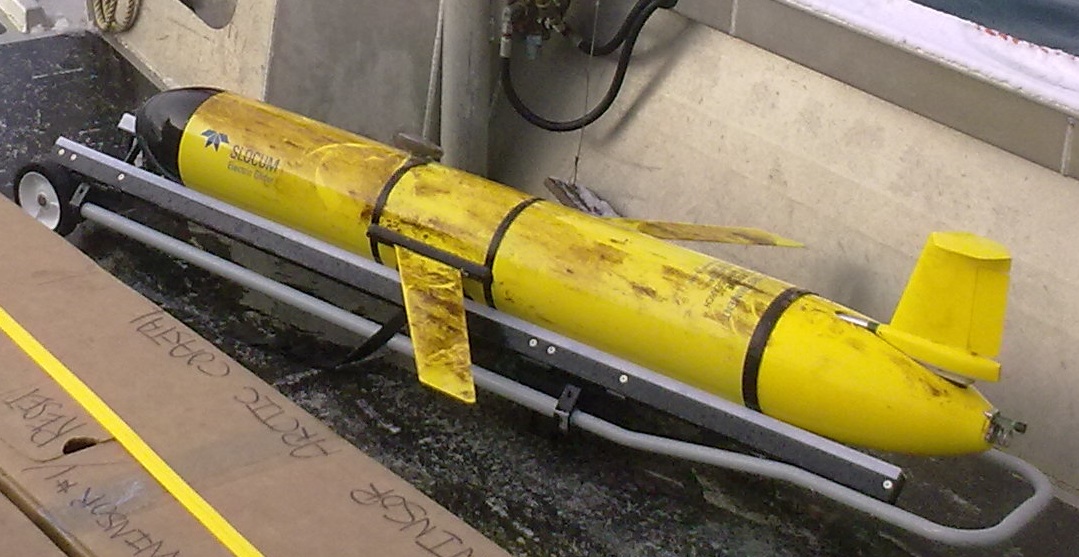 Above: Webb Slocum G2 glider after a 2.5 month mission
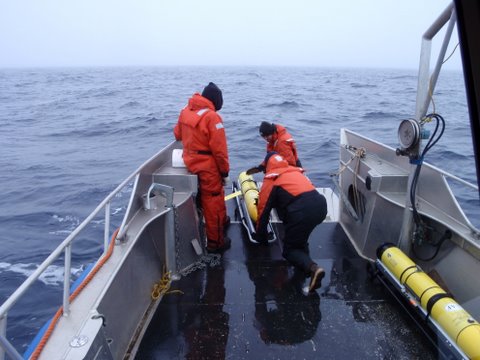 Above: Deploying gliders of the 32’ vessel “Tukpuk”, Wainwright, Alaska
1. Warm, moderately salty water from Bering Strait
Cold, salty winter water (local and remotely formed)
Cold, fresh surface water from ice melt
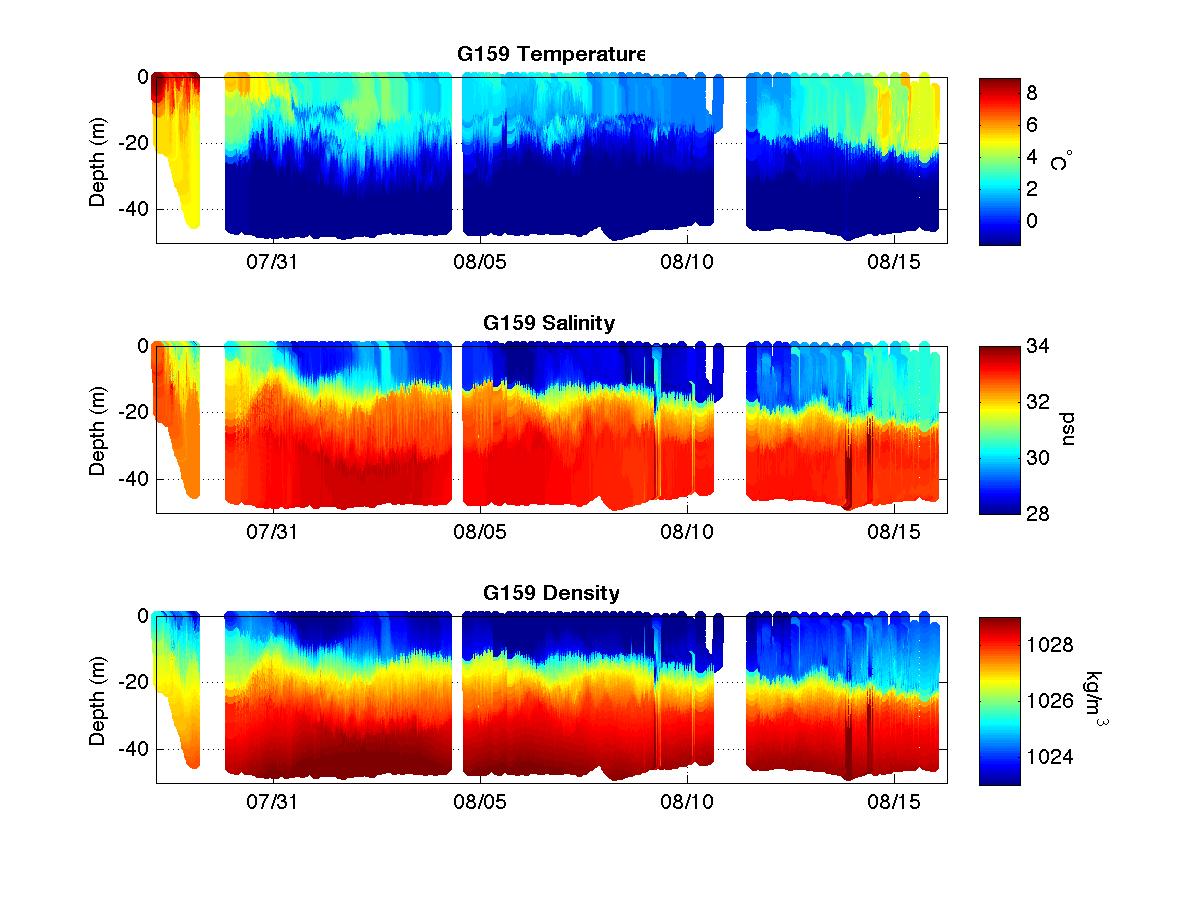 1
3
1
2
1
3
1
2
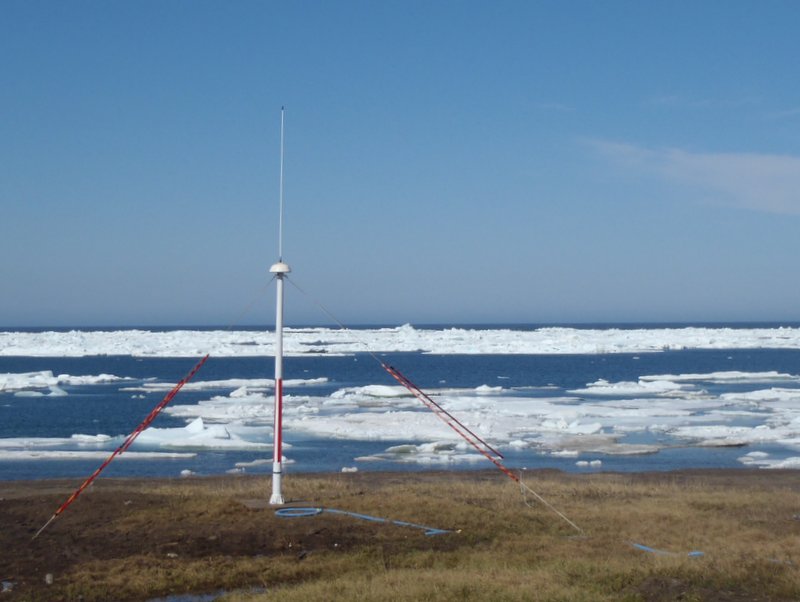 CODAR HF Radar
Hourly 2-D current vectors over ~200 km offshore.

Operated 5 units 2009-2011  in remote Arctic Alaskan regions (Barrow, Wainwright and Point Lay) from June to October.
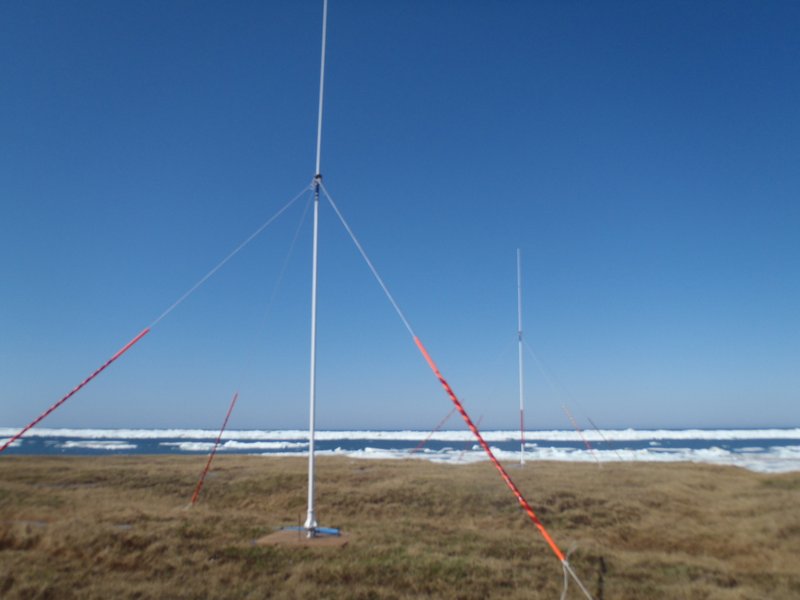 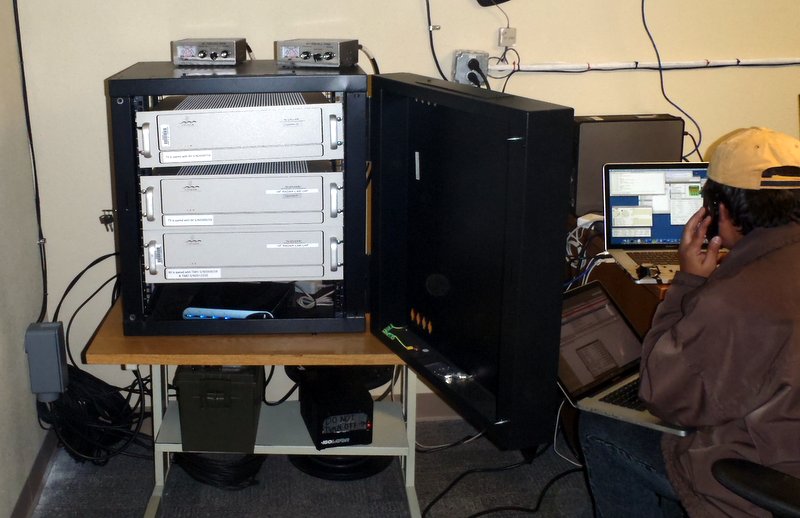 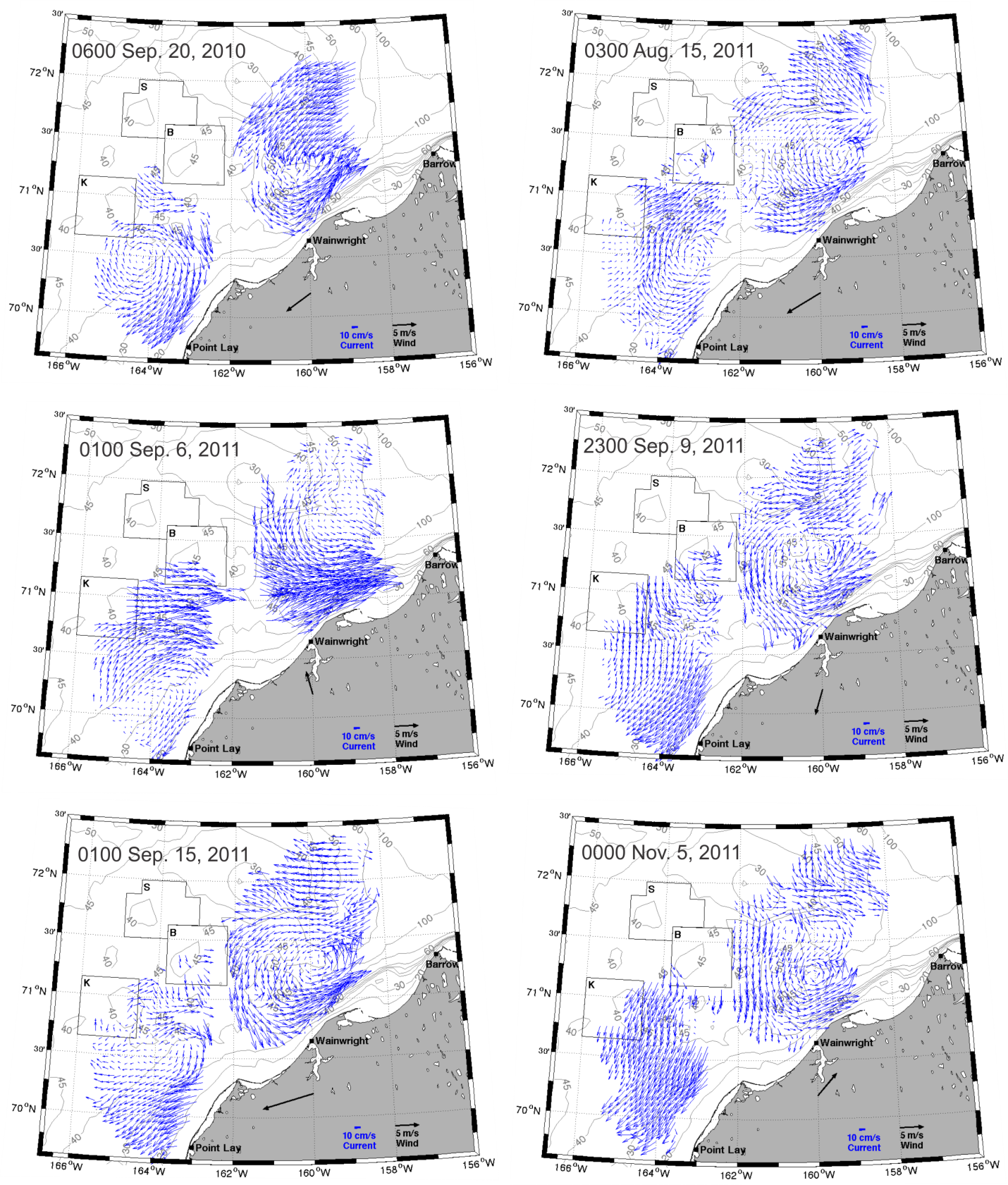 Two main circulation modes:
Four-day average HF radar surface current vectors
Divergent mode			Continuous (reversed) mode
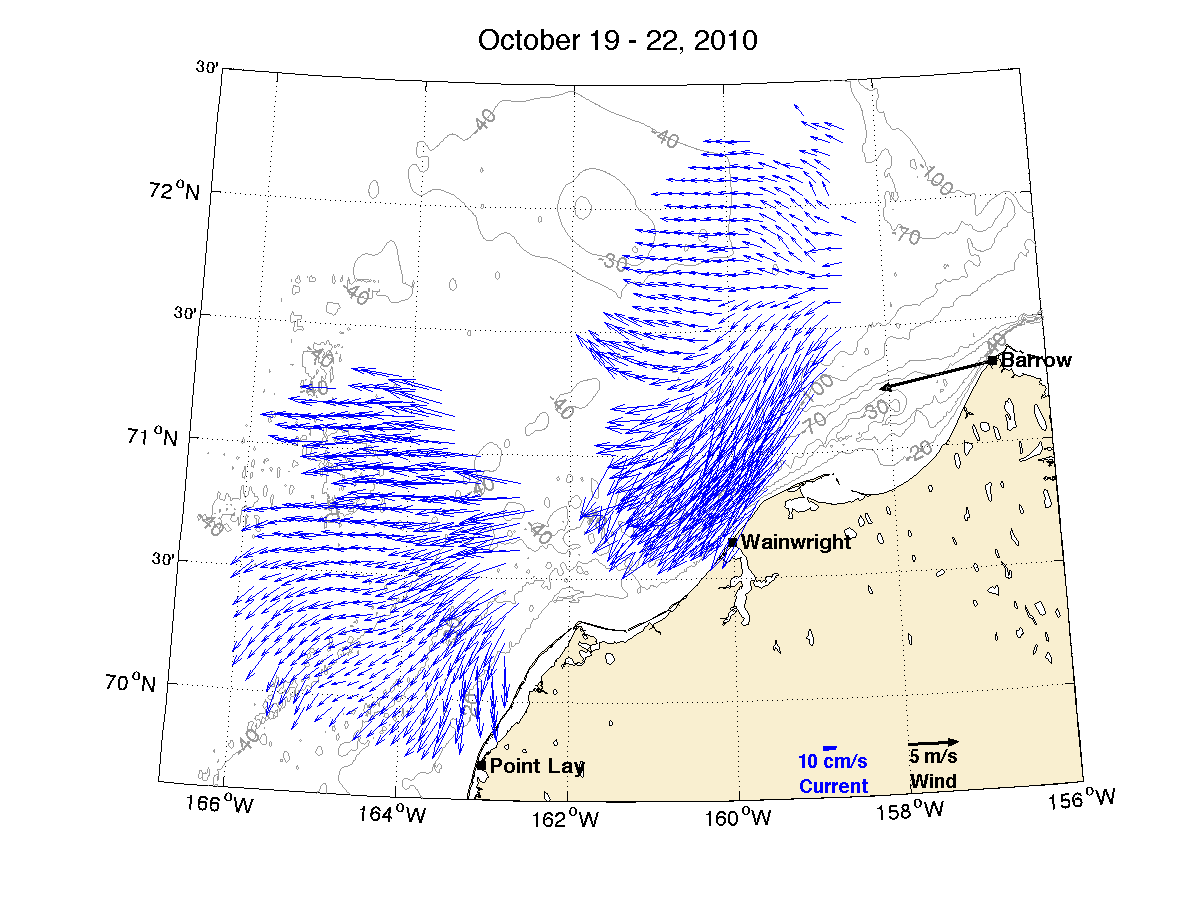 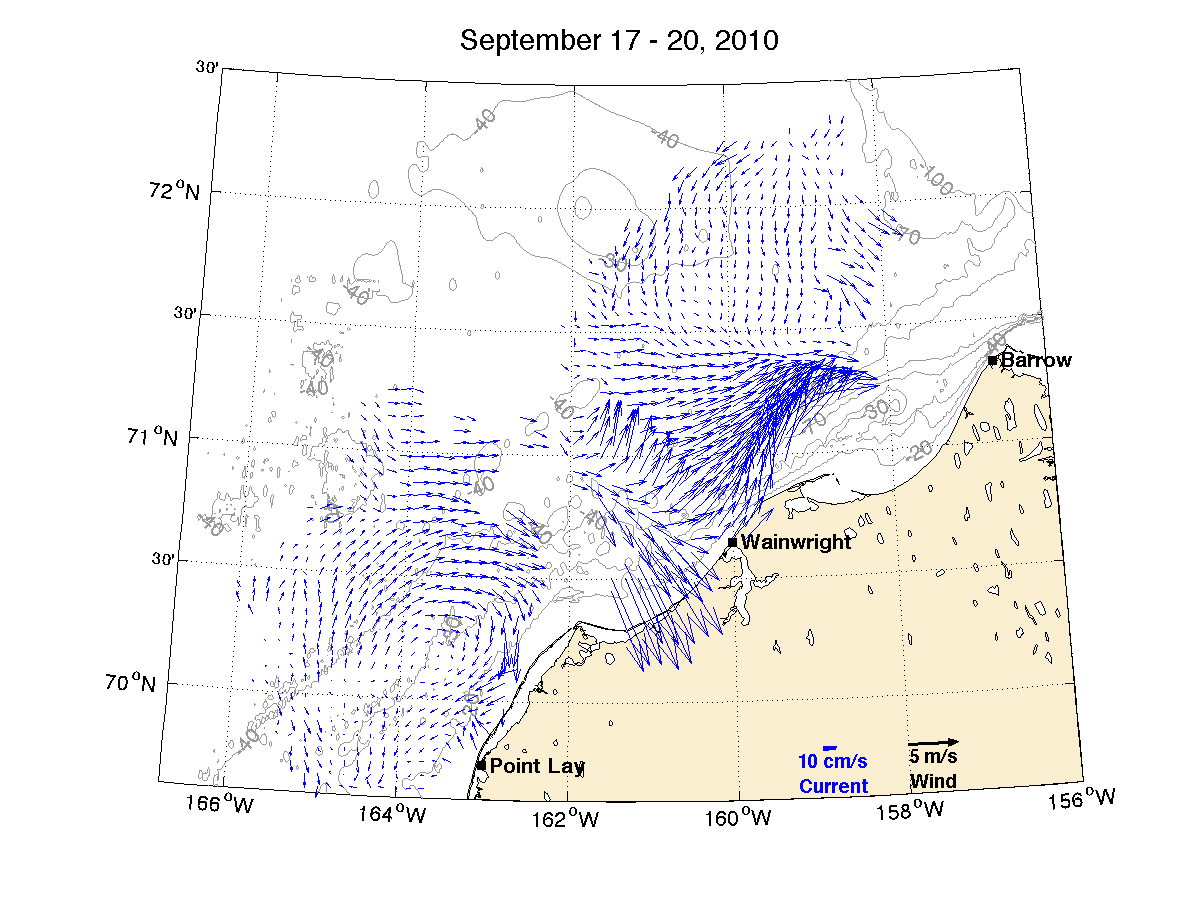 Operational Difficulties:

 Shore-based AC power
 Sub-optimal coverage
 Consumes ~8kWH/day
 Permitting
 Maintenance
 Logistics
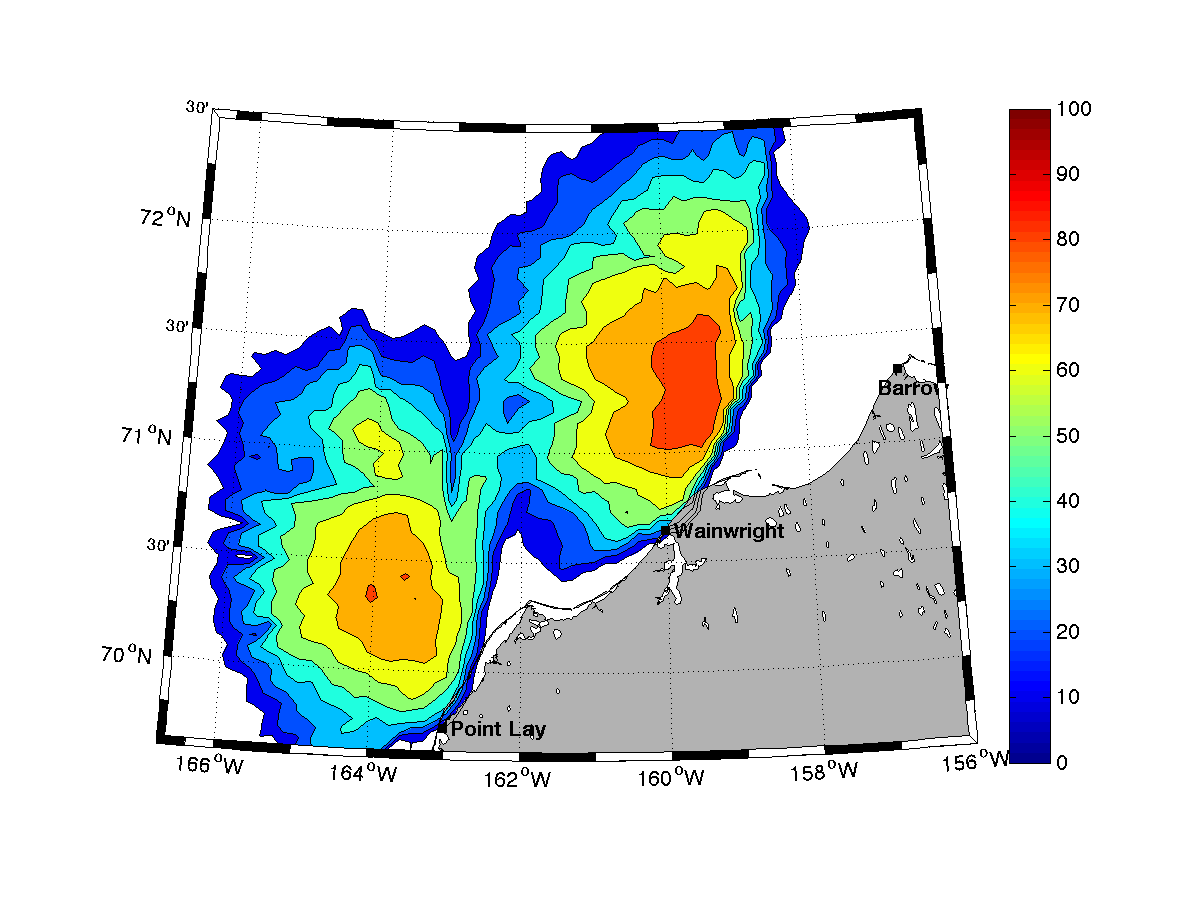 ???
Percent Coverage
Shore-based power available
Solution:  Develop an autonomous power supply
 The Remote Power Module (RPM)
Remote Power Module (RPM): 2012  Yr 3 Operational Test
Fully-automated, renewable (solar and wind) hybrid power station provide power & coms to HF radars. Designed to operate in arctic and sub-arctic maritime environments.
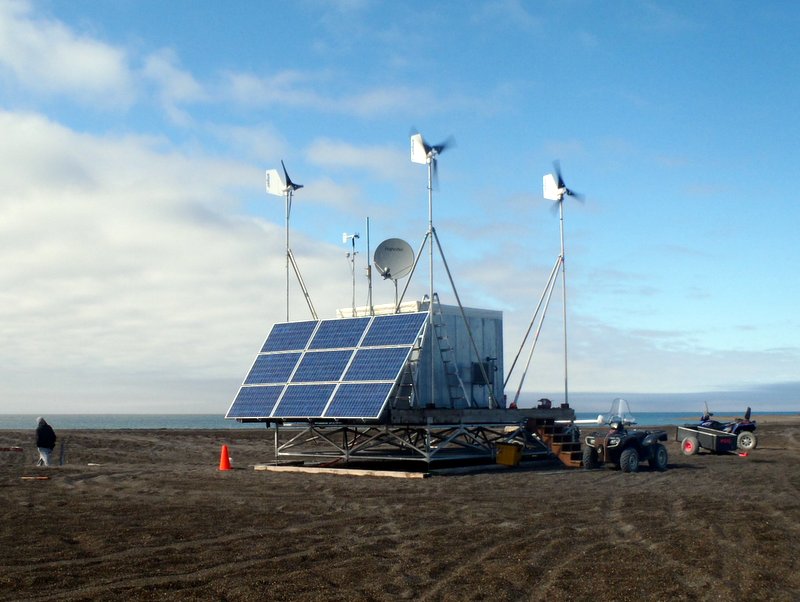 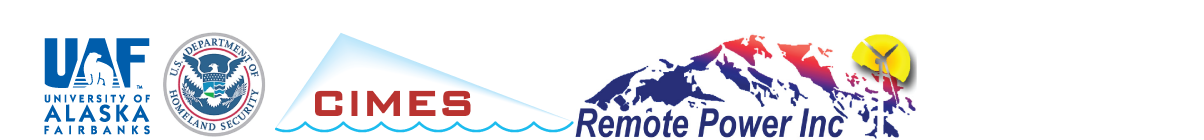 Point Barrow
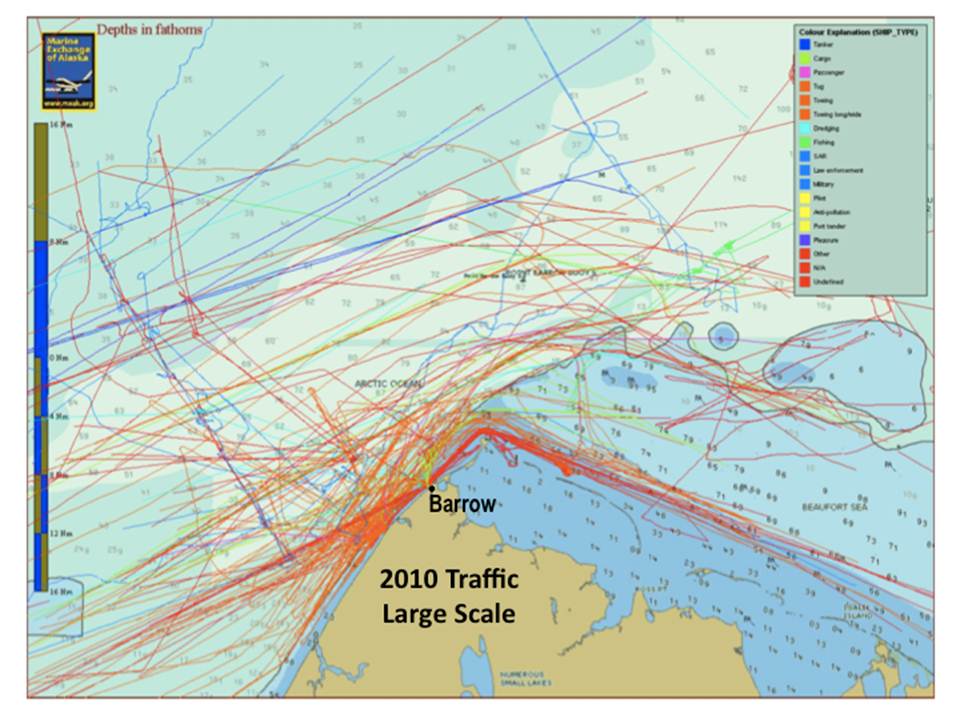 Vessel Traffic Identified by AIS
Simulated HF Radar Derived Ship Detections
Range, Range Rate and Bearing
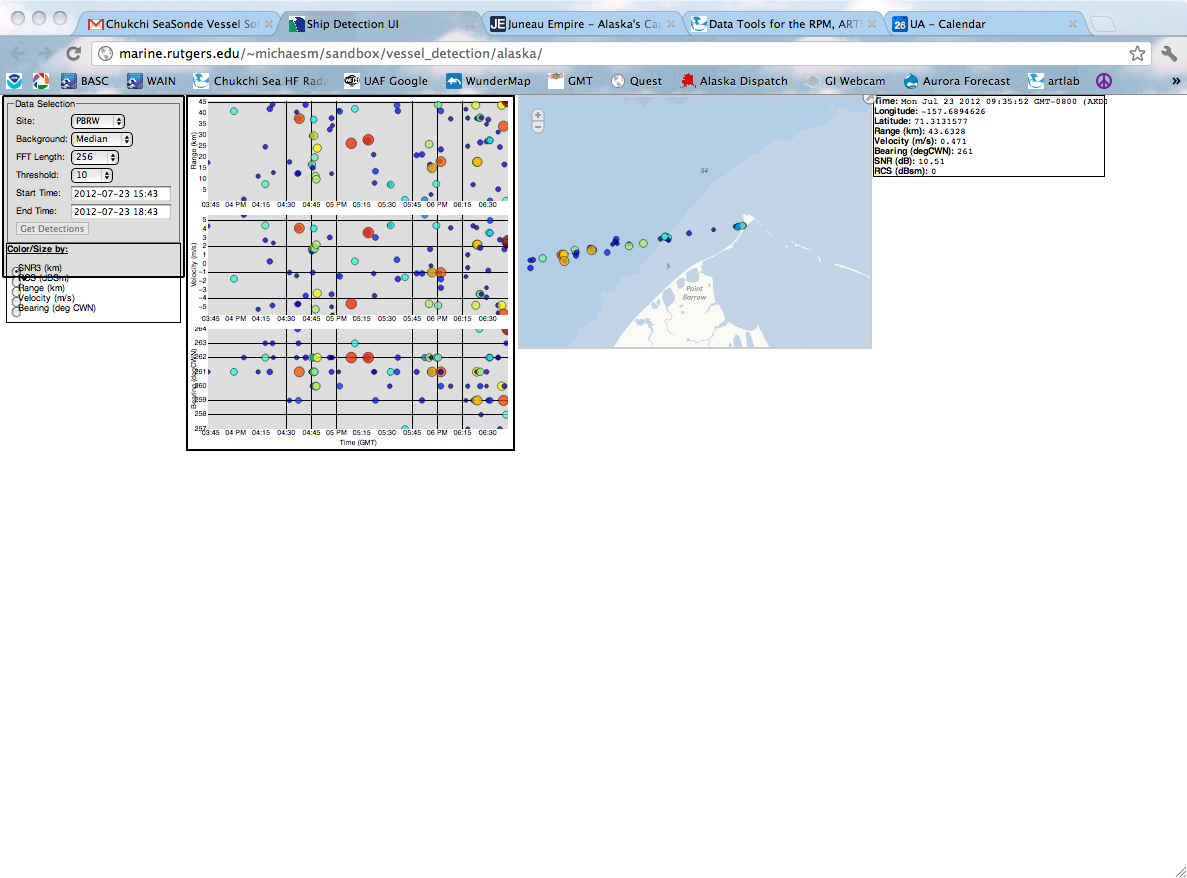 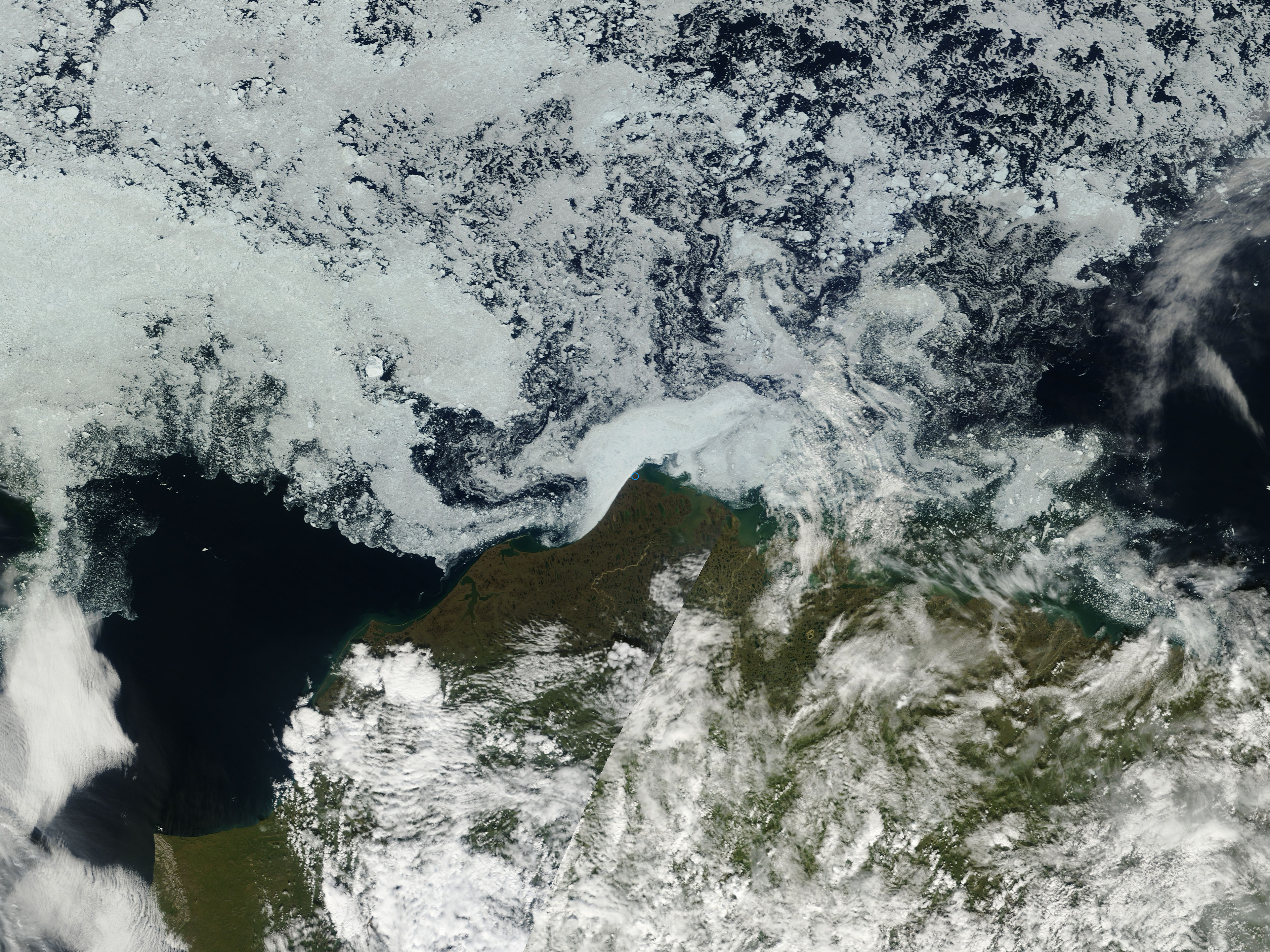 Point Barrow
Modis July 23, 2012 Image
Future Direction 
Example Radar Mask:   8 Long-Range HF-RPM systems  
   Coverage:  800 km x 175km = 1.4x106 km2
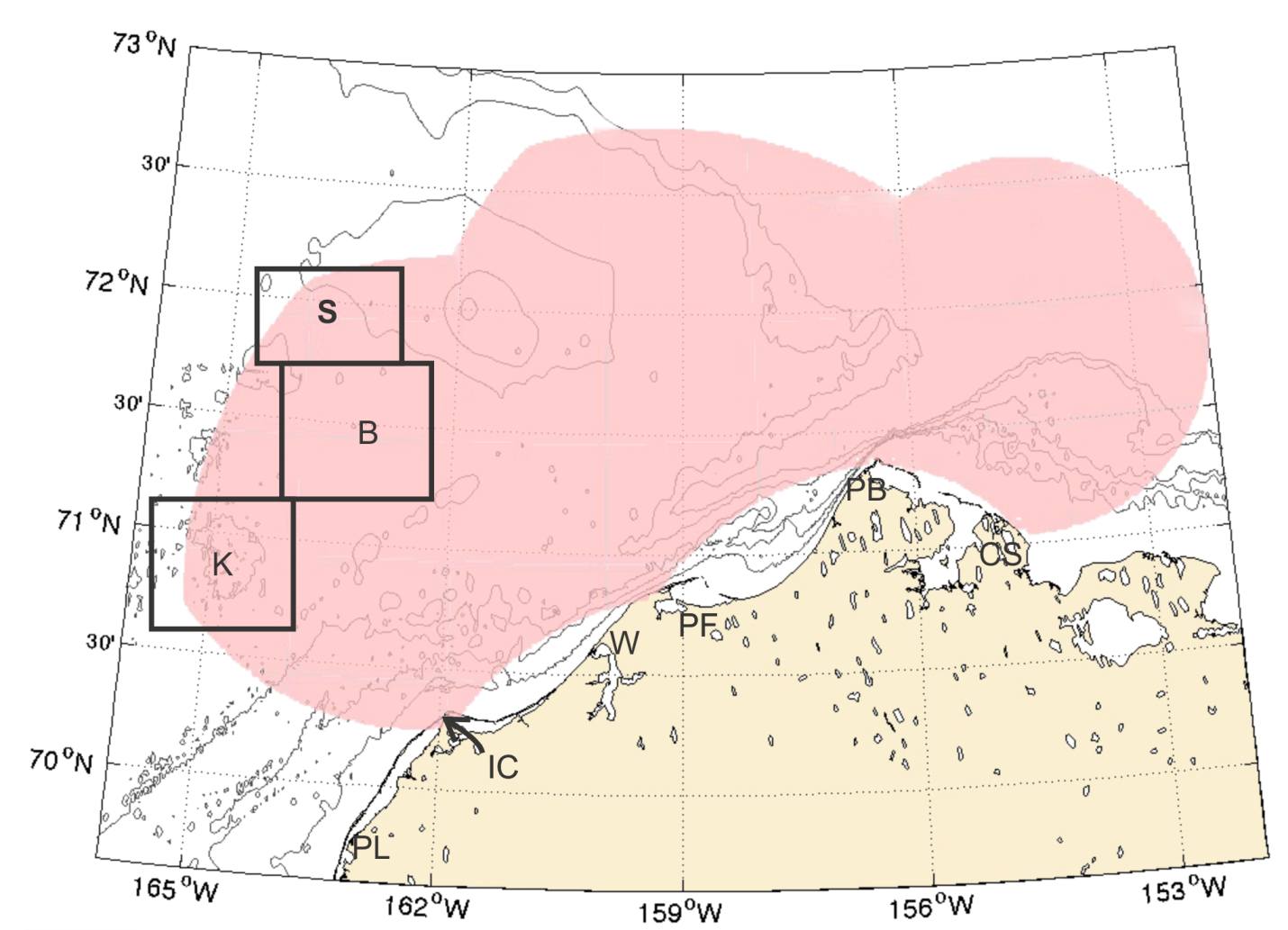 2013 HFR Coverage Map
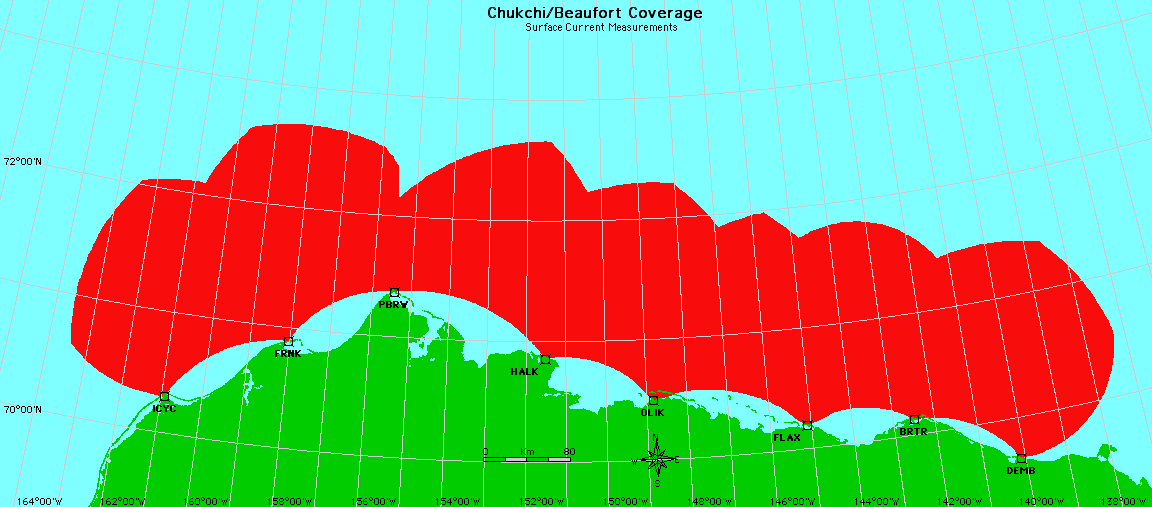 Industry & State (CIAP) Funded
Icy                   Pt.             Pt.       Cape         Oliktok         Flaxman    Barter   Demarcation 
Cape	Franklin       Barrow       Halkett          Pt.	         Is.            Is.               Bay
Synergistic Activities
AOOS + UAF + Rutgers + AKMX + CODAR OS
Private Industry
Offshore Oil Exploration 
Alaska Owners and Pilots Assoc. (AOPA)
Autonomous weather monitoring
High Latitude Research Centers
Australian Antarctic Survey
British Antarctic Survey
Norwegian Polar Institute
University of Hokkaido
Japan Marine Science and Technology Center (JAMSTEC)
USCG
District 17
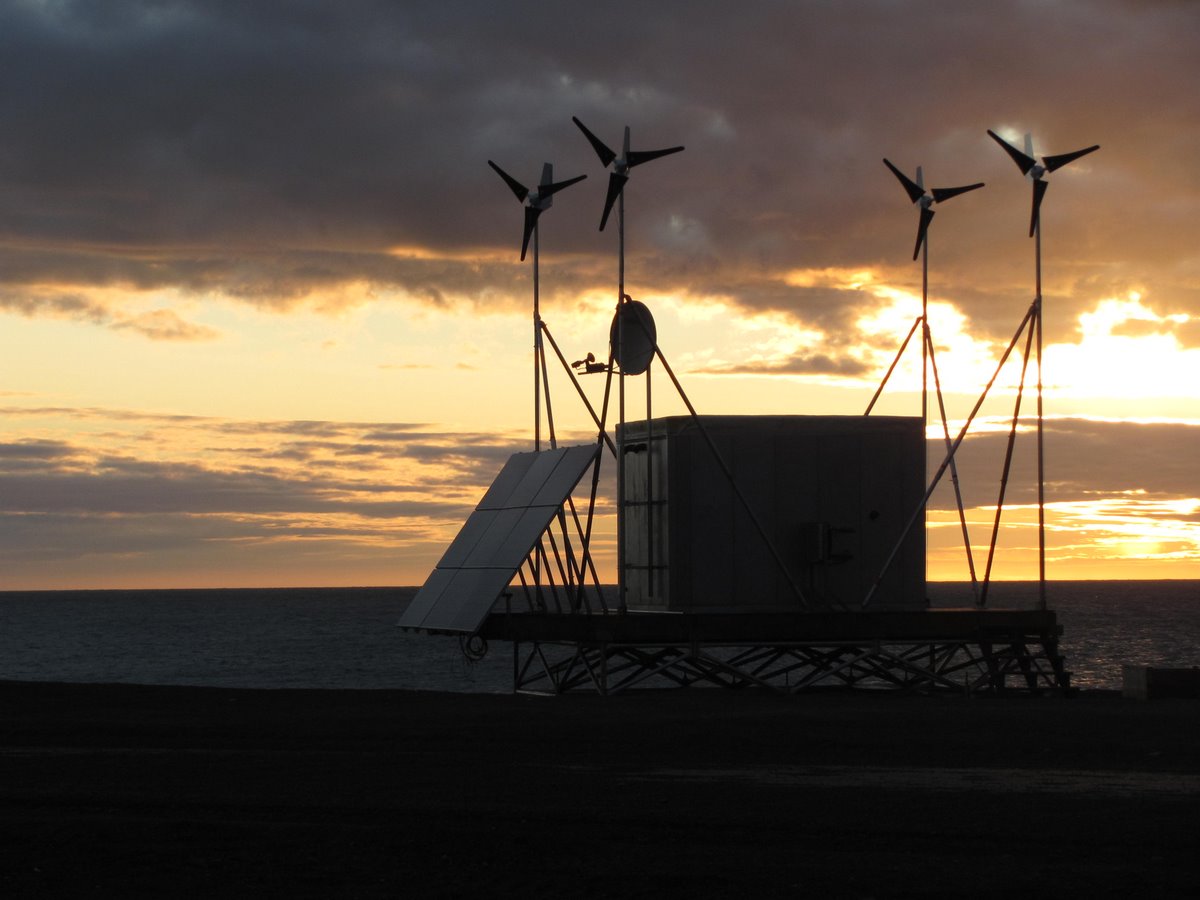 Thank You
hank.stats@alaska.edu
www.chukchicurrents.org
www.ims.uaf.edu/artlab/
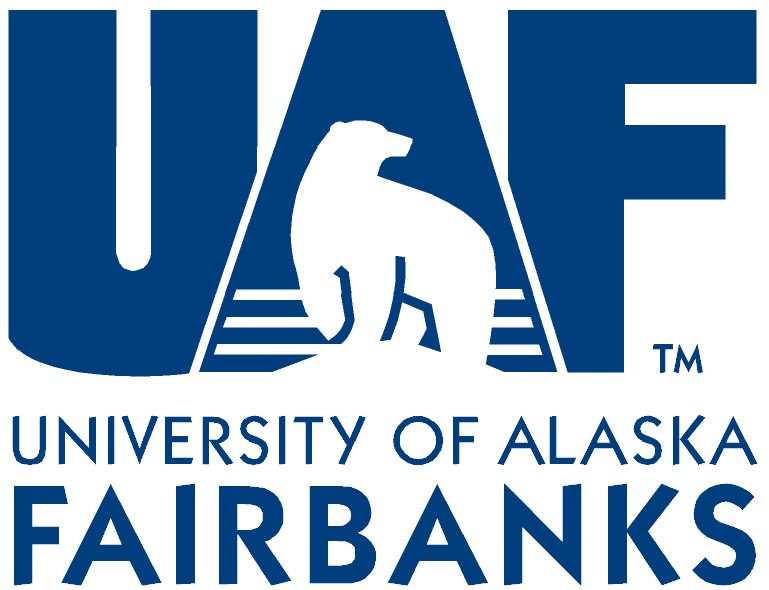